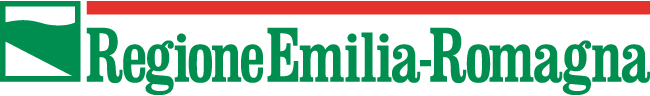 ANALISI DATI SIEROLOGI RAPIDI ESEGUITI PRESSO LE FARMACIE CONVENZIONATE
(DGR 1272/2020)

Test eseguiti nelle seguenti giornate: 
19-20-21 ottobre 2020
A cura di:
Ester Sapigni
Aurora Puccini
e collaboratori Centro Regionale FV
Numero Farmacie 
partecipanti al progetto sierologici
per Provincia
Numero di test eseguiti in Farmacia 
per Azienda USL di assistenza del cittadino
In media n. 7 test a Farmacia al giorno
Numero test eseguiti in Farmacia 
per sesso e fascia di popolazione
per Azienda USL di assistenza del cittadino
Esito test eseguiti in Farmacia 
per Azienda USL di assistenza del cittadino
*Cittadini contattati telefonicamente per eseguire il tampone nasofaringeo per la ricerca dell’RNA virale del virus SARS-CoV-2 al fine di stabilire la reale contagiosità.